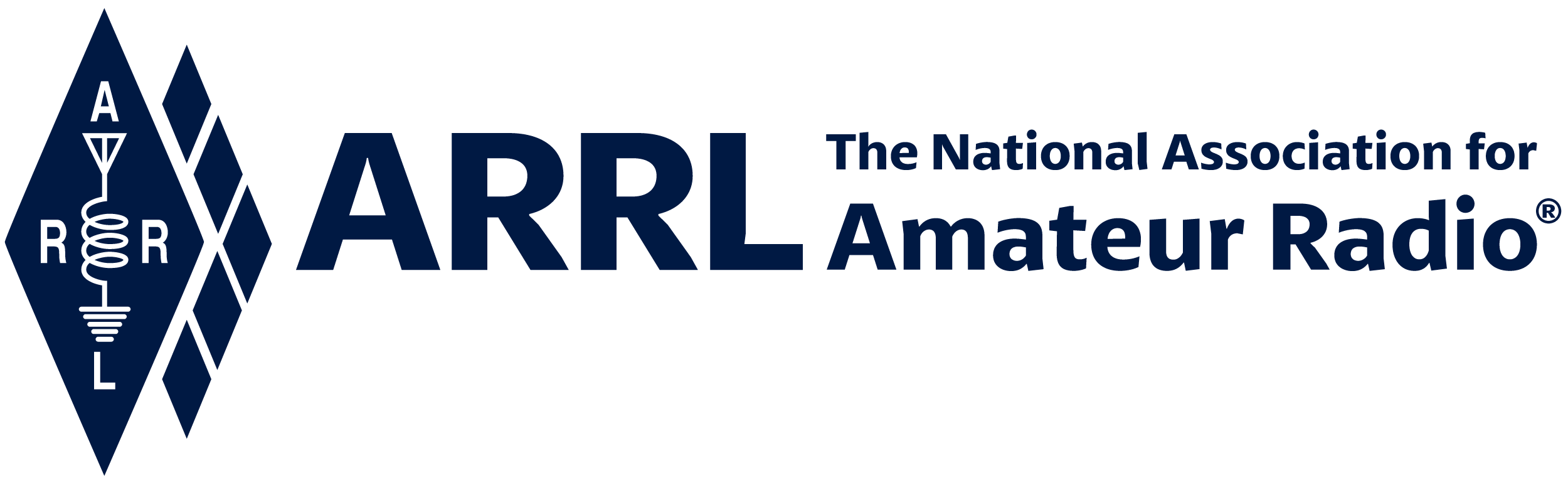 ARRLMarketing & Membership Restructuring
August 31, 2022
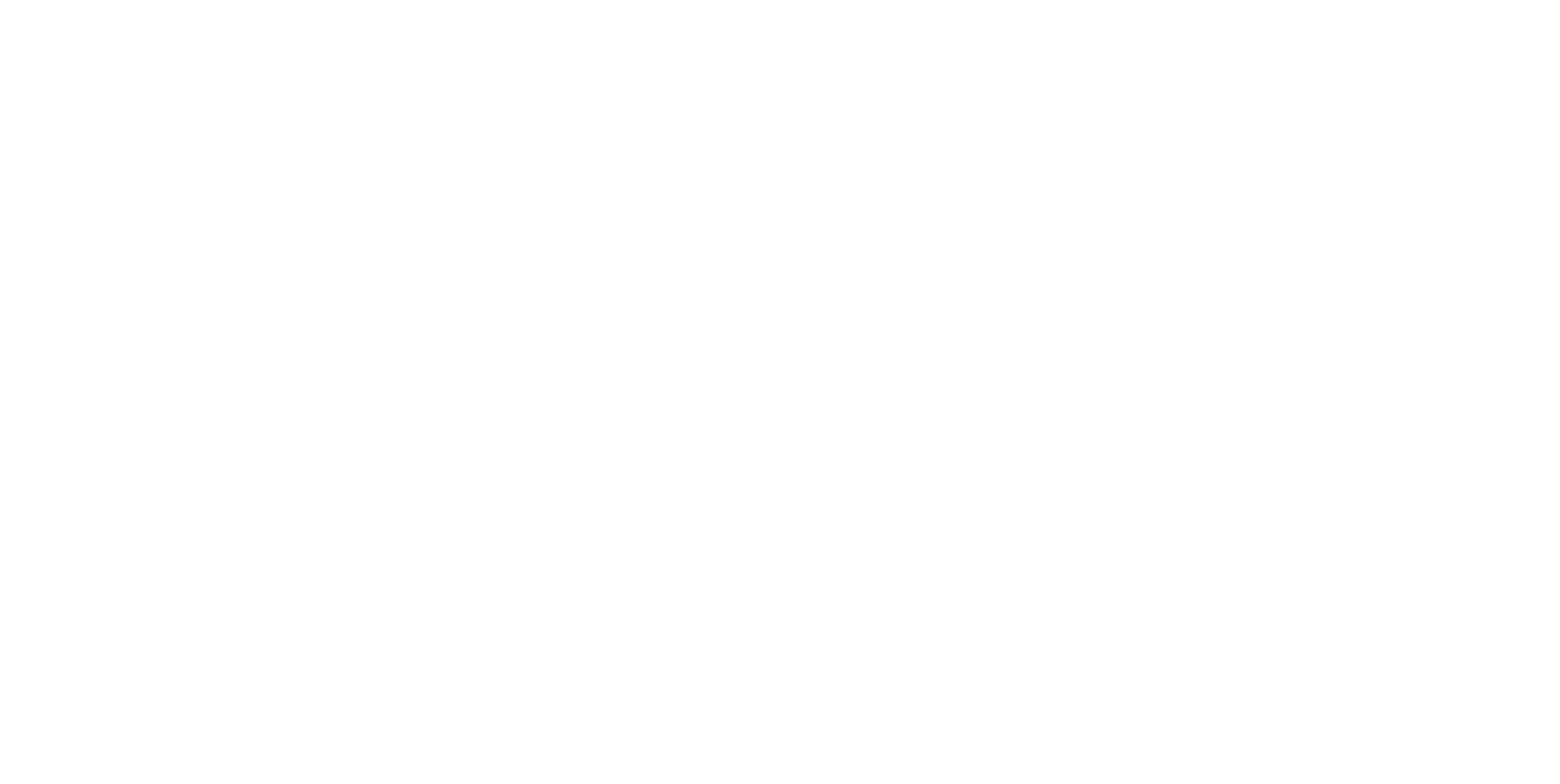 Objectives
Drive amateur radio experience and context into the marketing, sales, and membership organizations
Increase revenue by focusing on 4 key sources
Membership
Retail Sales
Ad Sales
Investment income
Create greater accountability for P&L responsibilities
Elevate Membership to align with size of revenue contribution (50%)
Enhance Project Management & Analytical skills of the organization
Membership
CEO
David Minster, NA2AA
Membership Manager
Yvette Vinci, KC1AIM
Asst Member Services Manager
Kim McNeill, KM1IPA
Warehouse Supervisor
Steve Capodicasa
Member Services
Representatives (5)
Warehouse
Team (3)
Marketing & Innovation
CEO
David Minster, NA2AA
Director of Marketing & Innovation
Bob Inderbitzen, NQ1R
PR & Outreach Manager
TBD
Marketing Operations Manager
TBD
Graphics 
Consultants
Social Media Specialist
Alex Norstrom, KC1RMO
Sales & Marketing
Sales & Marketing
Director of Marketing & Innovation
Bob Inderbitzen, NQ1R
Marketing Operations Manager
TBD
Retail Sales & Marketing 
Asst Manager
Jackie Ferreira, KB1PWB
Advertising Sales Manager
Janet Rocco, W1JLR
Wholesale Sales Associate
Lisa Tardette, KB1MOI
Direct to Member Sales Associate
TBD
2022 – 2023 Imperatives
Get back to basics
Must execute the daily and mundane tasks with outstanding quality
Create well documented repeatable processes 
Predictable, repeatable, reliable, measurable
Maximize use of Personify and Informz; Look to replace old legacy systems (e.g. bulk mailer)
Improve analytical skills
Use Business Objects for more ad-hoc reporting and analysis
Leverage Marketing Operations Manager for leading analysis and data warehouse requirements
Create better member tracking across platforms to understand patterns and establish better personalization
Undertake new website CMS and implementation
Evaluate Personify store capabilities and decide on future of Direct to Member retail experience
Dramatically improve performance on Amazon
7